Color Spaces in OpenCV |Python
Dr. Saumya Chaturvedi
Color spaces
BGR color space
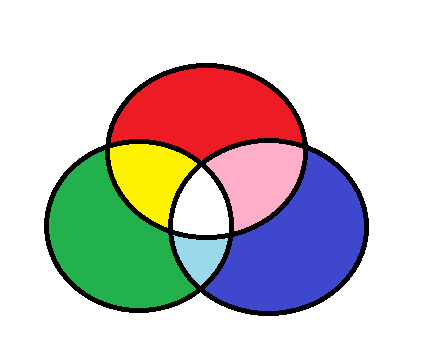 OpenCV’s default color space is RGB.
However, it actually stores color in the BGR format. 
It is an additive color model where the different intensities of Blue, Green and Red give different shades of color.
HSV color space
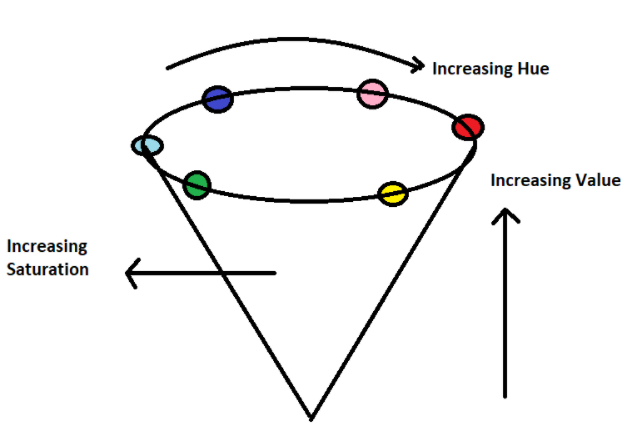 It stores color information in a cylindrical representation of RGB color points. 
It attempts to depict the colors as perceived by the human eye. 
Hue value varies from 0-179, Saturation value varies from 0-255 and Value value varies from 0-255. It is mostly used for color segmentation purpose.
CMYK color space
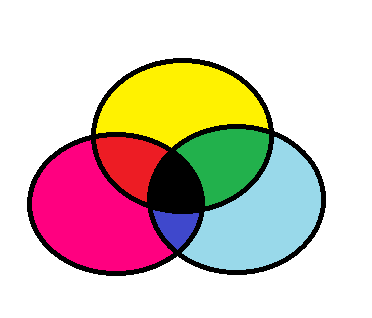 Unlike, RGB it is a subtractive color space. The CMYK model works by partially or entirely masking colors on a lighter, usually white, background. 
The ink reduces the light that would otherwise be reflected. Such a model is called subtractive because inks “subtract” the colors red, green and blue from white light. 
White light minus red leaves cyan, white light minus green leaves magenta, and white light minus blue leaves yellow.